Reverse Mortgages
How they Work, the Risks and the Benefits
UAW-FCA-Ford-General Motors Legal Services Plan
[Speaker Notes: Welcome to the UAW Legal Services Plan webinar series. Today we will be addressing Reverse Mortgages. At the end, we ask you to fill out an online survey to help us plan future webinars. While the presentation is happening, you can ask questions by typing them in the box on your computer. When its over, you can ask questions and get help with reverse mortgages, other consumer contracts and legal issues by opening a case with the Plan.

My name is Fred Miller. Intro. With me is Marty Quinnan. Please introduce your self, Marty.

Retirement can be scary. We’d all like to live as long as possible, and make the best use of our time. But will our money last if we do? Reverse mortgages sound like a really good idea, especially as sold by trusted celebrities on TV. At the same time, many seniors are suspicious. After all, if it’s such a clear choice, why do they have to pay celebrities to talk us into it?

Time for some facts. We’re going to give you an overview of reverse mortgages today, and answer general questions about how they work. We’re not financial advisors, but mortgages are legal transactions, and your Legal Services Plan can help you understand before you sign, and help you if you have trouble later.]
Questions to be addressed:
What is a reverse mortgage?
Who can get one, and how much can be borrowed?
What are the upfront costs, and interest?
Can you or your estate end up owing more than the house is worth?
Is there a risk of losing the house to foreclosure?
What will the heirs end up with? What if they are living in the house?
If I take out a reverse mortgage, what should I do to protect myself?
[Speaker Notes: Here’s what we will be going over today:

Some of it is pretty technical – the idea of a reverse mortgage is pretty simple, but the way they work in practice is complicated, and there are a lot of things you should think about before entering into one. Keep this in mind: you have a legal services plan to help you out, to answer questions about how legal contracts like this work before you sign them.




Fred:
Marty, what exactly is a reverse mortgage and how does it differ from a standard house mortgage?]
What is a Mortgage?
A mortgage is a loan secured by real estate, such as a home.
A standard mortgage is paid back by monthly payments of a part of the loan amount plus interest.
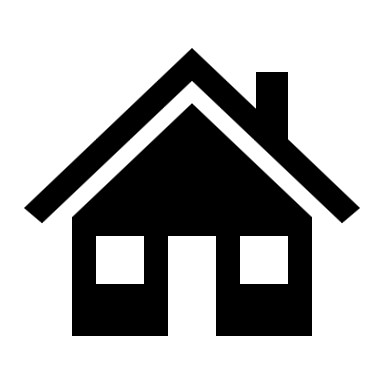 [Speaker Notes: Most of you have or have had at some time a standard mortgage – a purchase money mortgage to buy a house, perhaps a second mortgage or line of credit to use equity in the house built up over time.












Fred:
Marty, how does a reverse mortgage compare with a traditional standard mortgage?]
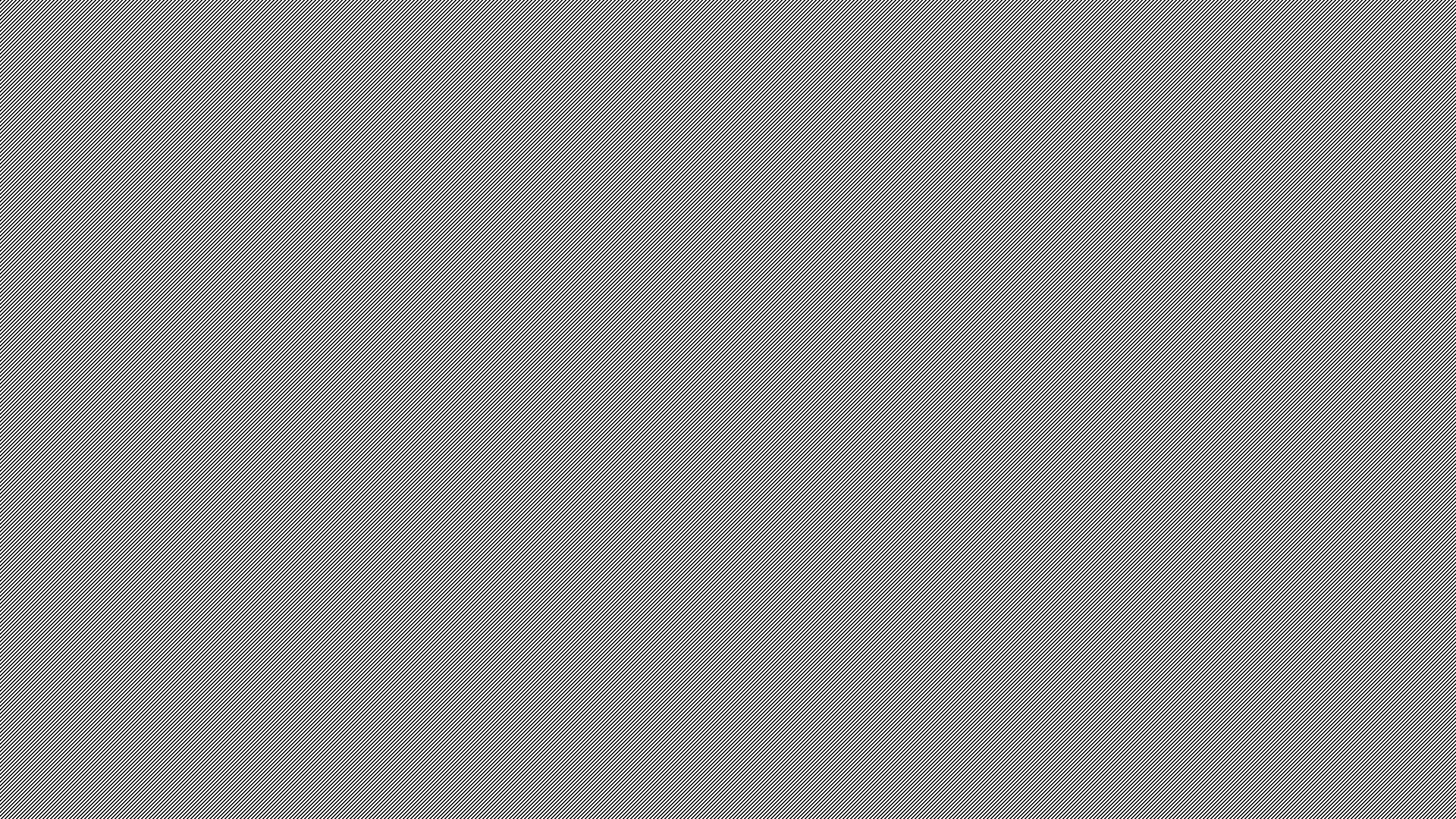 What is a Reverse Mortgage?
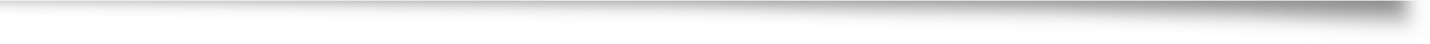 [Speaker Notes: A reverse mortgage is like other mortgage loans, but with differences that make it attractive.



	If borrowers don’t make any payments, but the loan adds interest like other mortgages, the amount of the loan debt must go up, right?

	So if you borrow $150,000 on a house worth $300,000, but in the next financial crisis the house’s worth drops to $100,000, the borrower can’t be sued for the additional $50,000 debt?




Fred:
Marty, could you explain the role of the federal government in the most-used type of reverse mortgage?]
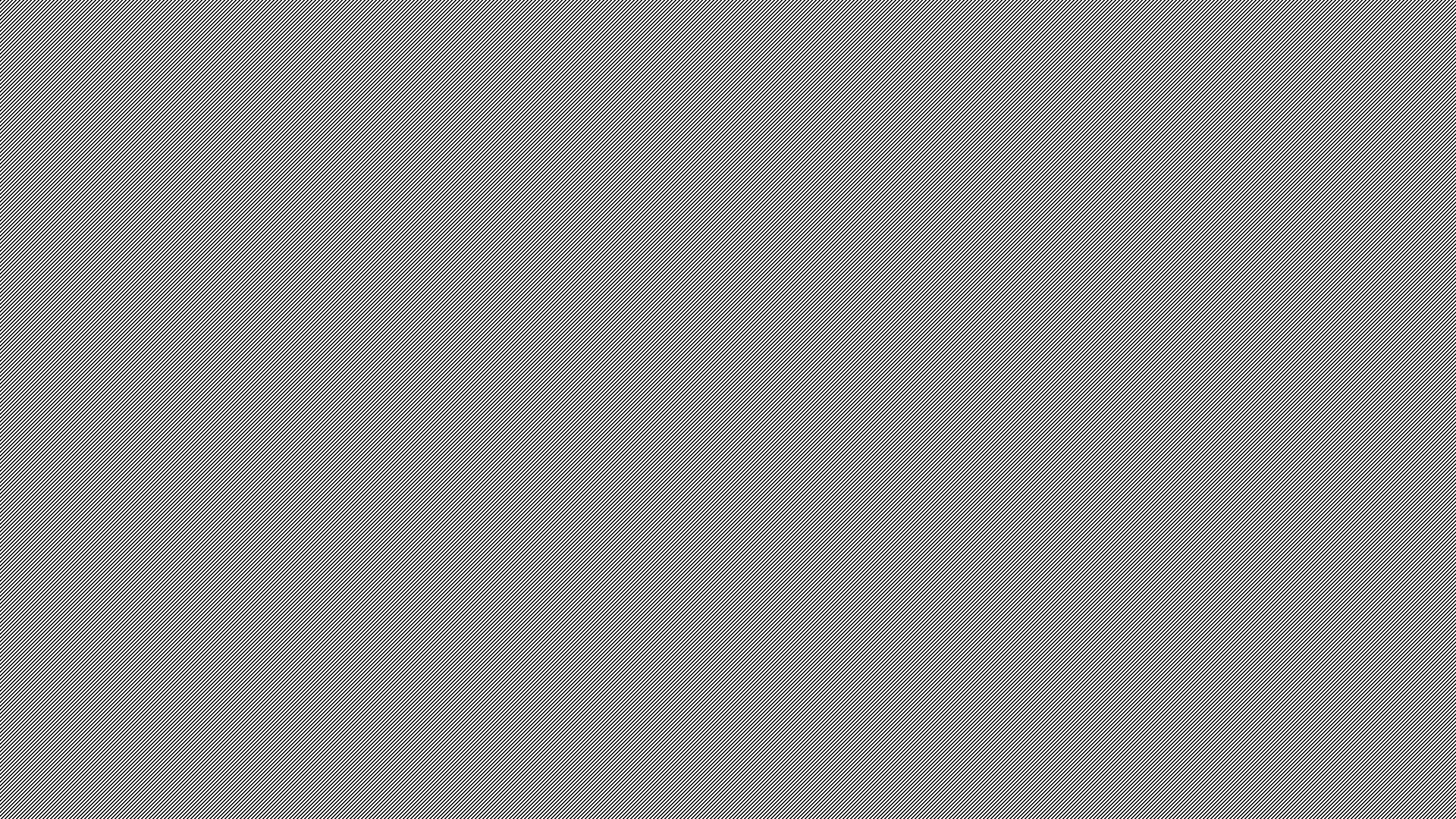 HECM: Most-used reverse mortgage
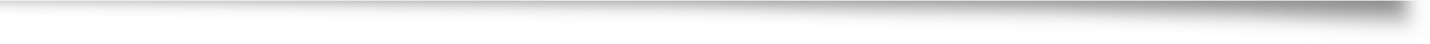 [Speaker Notes: Federal government established a program to encourage lenders to do reverse mortgage loans, and to regulate them, in 1987.

	How does mortgage insurance benefit the lenders?


	Can the borrower use loan proceeds from a reverse mortgage for any purpose at all? Should we think of this as money to play with?



Marty:
So as we’ve seen, Fred, the HECM helps lenders make these loans. But can anybody take one out?]
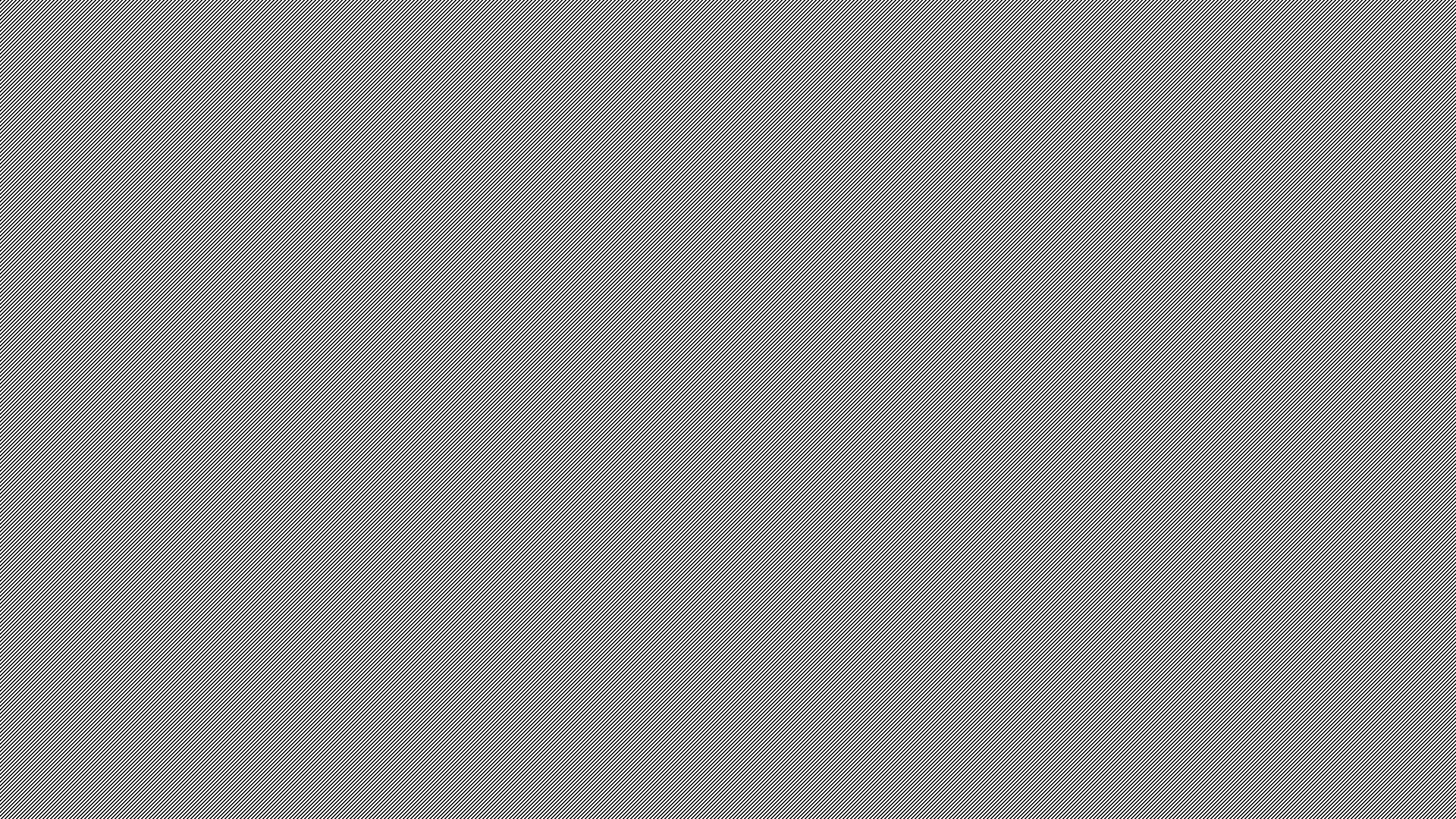 Who can borrow with a reverse mortgage?
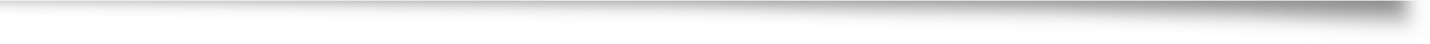 Borrowers must see approved nonprofit counselor. To find one, call HUD: (800) 569-4287.
[Speaker Notes: Like Medicare, discount movie tickets and Social Security scam phone calls, reverse mortgages are for seniors. 

	What if the borrowers have two residences, splitting time at them – can they still get a reverse mortgage?


	Who pays for the counseling? Homeowner, typically $125.



Fred:
With a standard mortgage to buy or refi, you can usually borrow 80-90% of house’s value. What about a reverse mortgage, Marty?]
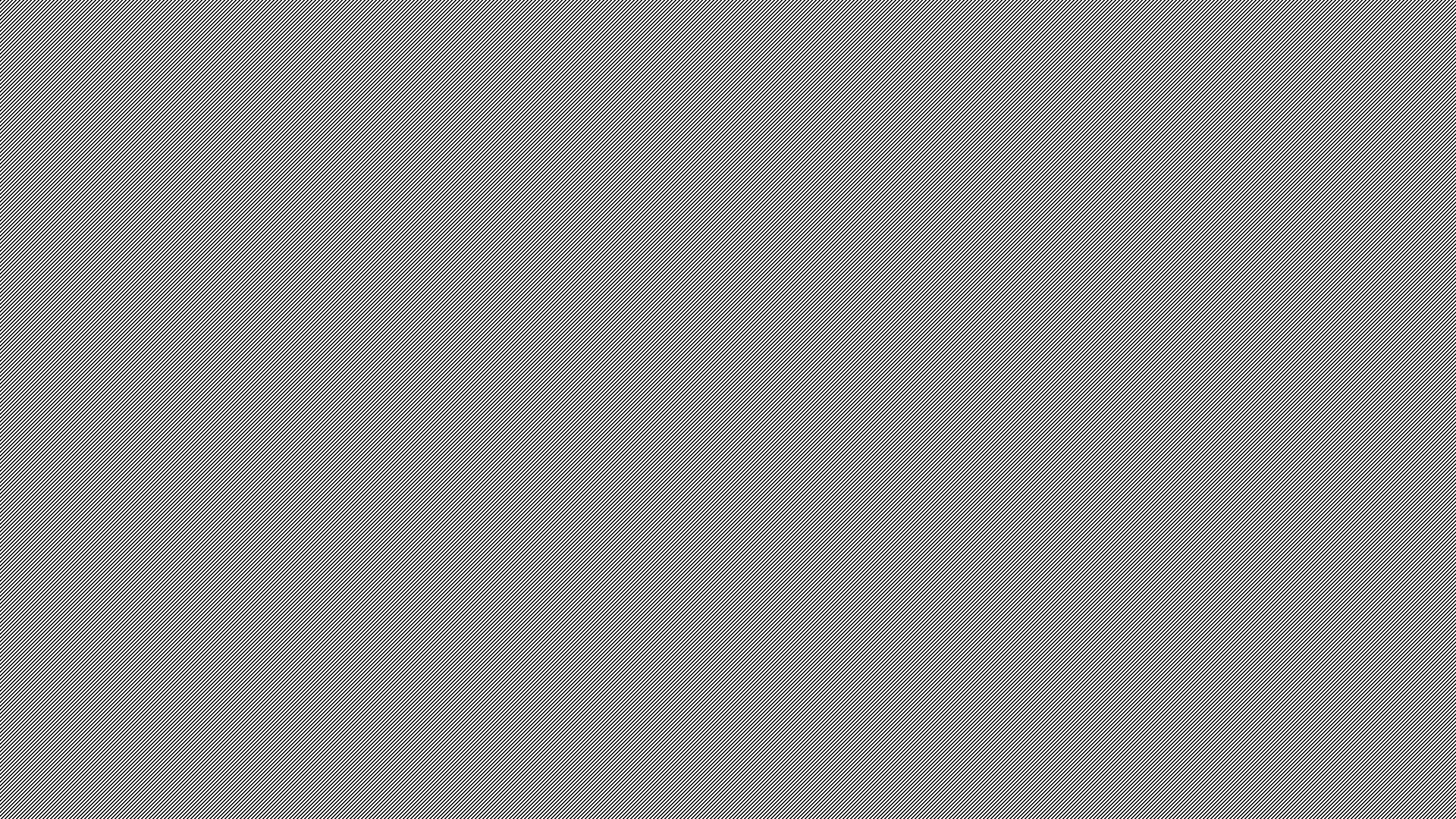 How much can be borrowed?
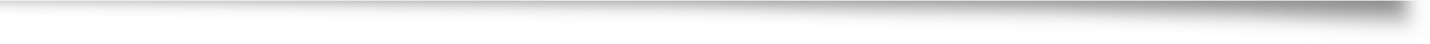 [Speaker Notes: Why are the amounts loaned lower for younger borrowers?
	Why is the amount that can be borrowed so much lower than with a standard mortgage?

	Should you always borrow the max you can?




Fred: 
Marty, does the borrower have a choice about how the money gets paid out?]
Loan payout options
The payout of borrowed funds under a reverse mortgage can be:
A lump sum amount, with a fixed interest rate;
Monthly payments to the borrower, with a variable rate;
A line of credit that the borrower can borrow from, with a variable rate; or
A combination of the above payout methods.
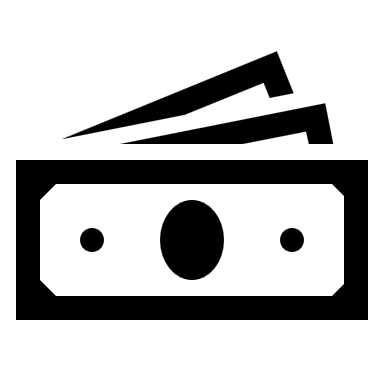 This Photo byUnknown Author is licensed under CC BY-NC
[Speaker Notes: Give examples for each

	What considerations go into choosing a payout method for a reverse mortgage? Which one do most borrowers choose?





Marty:
Fred, so far, getting a reverse mortgage sounds like a good plan – it’s available to many seniors, you get options in payout, there are no monthly payments and no liability beyond the value of the house – so is a reverse mortgage a good idea for all seniors?]
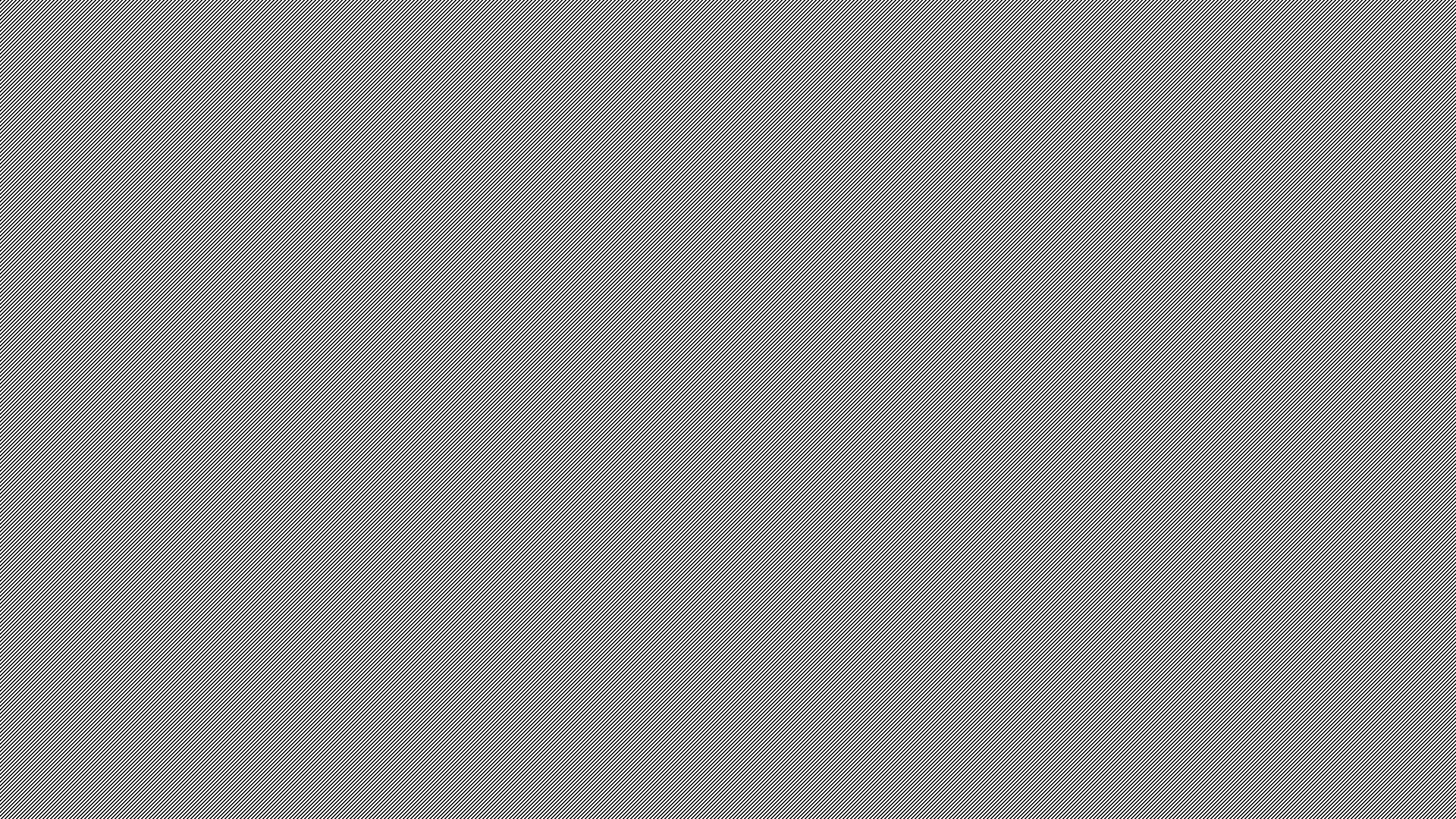 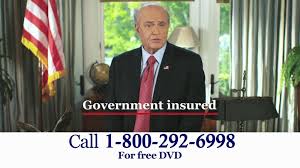 Beware of glib sales talk: Your house is at risk
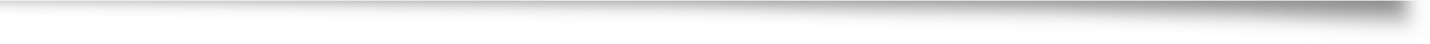 [Speaker Notes: Ads for reverse mortgage companies make it sound like there are no downsides to taking out a reverse mortgage. They can be misleading.

The late Fred Thompson, attorney, actor and senator, filmed ads for one of the largest reverse mortgage sellers for several years. CFPB fined American Adisors Group and two other reverse mtg sellers nearly $800,000 for misleading ads.

What did they say? Stuff like what’s highlighted here  under Thompson: 
-  Government insured? True, but not really for benefit of borrowers.
 - Safe financial tool? Not so safe if you can lose your home.


Marty:
OK, so what are the main potential problems that homeowners should think about before taking out a reverse mortgage?]
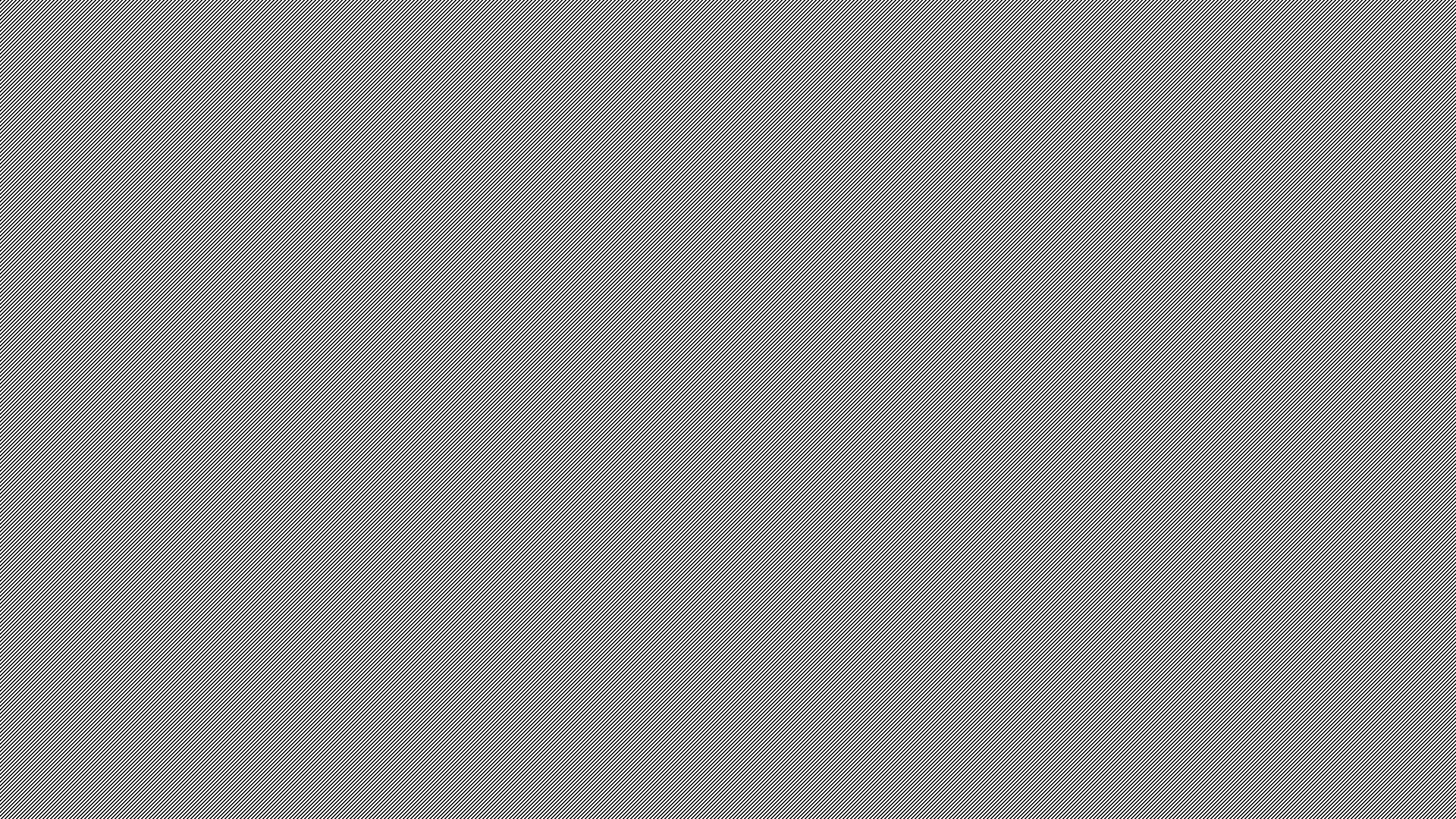 Top two problems with reverse mortgages
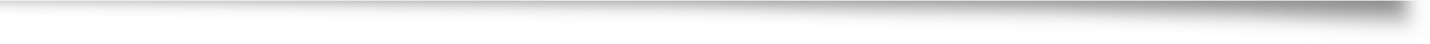 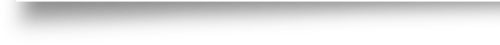 [Speaker Notes: To decide on whether to take out a reverse mortgage, you have to understand both the upside and the downside. We’re going to look at some of the big problems now.









Fred:
To start with, Marty’s going to review what the upfront costs are, and how costs and interest push reverse mortgage debt up, gobbling up house equity over time.]
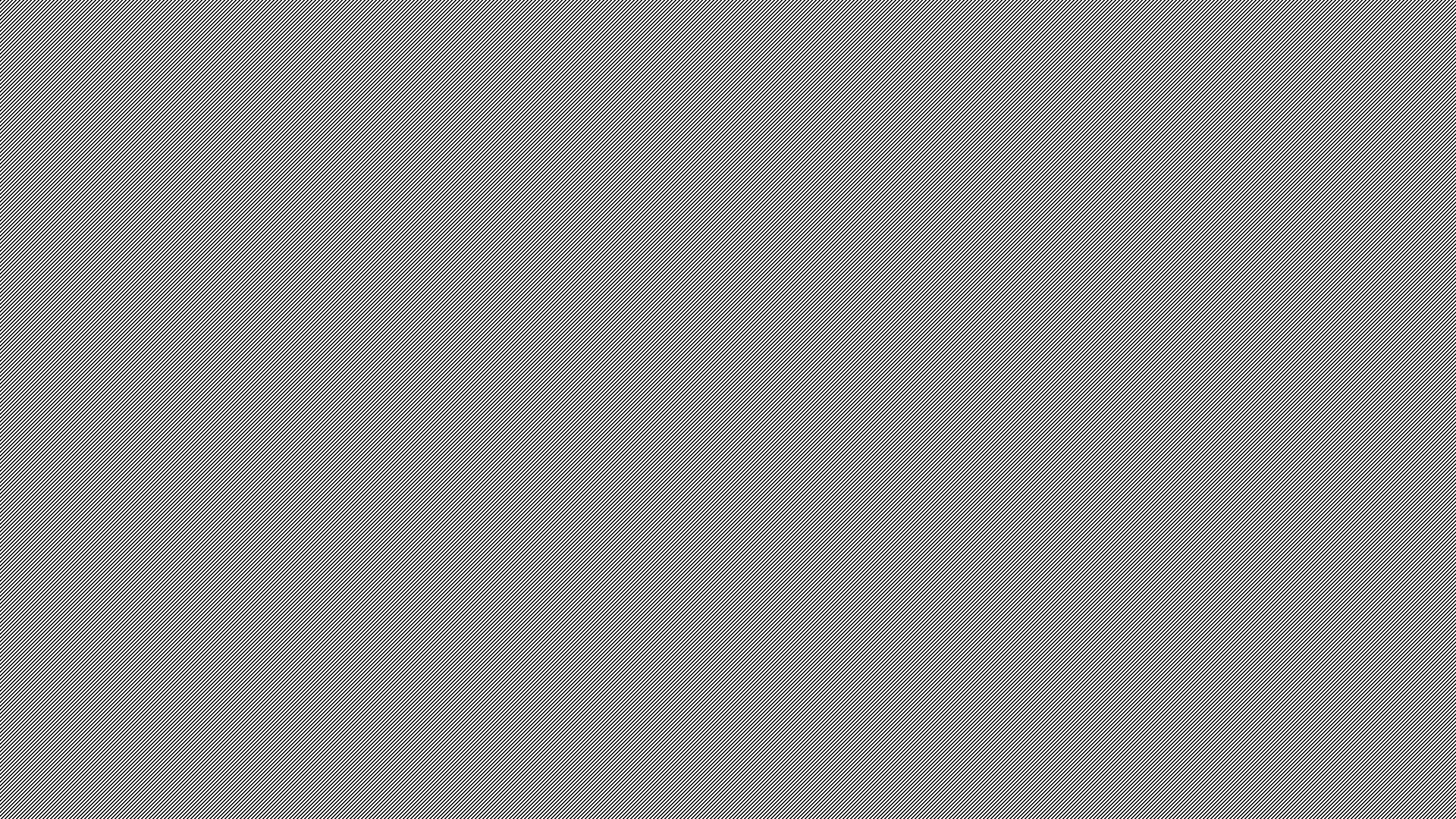 Initial costs of reverse mortgage
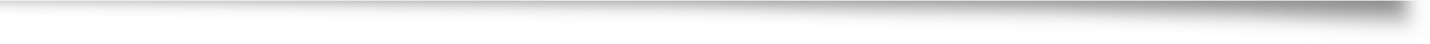 [Speaker Notes: How do these costs compare with a standard mortgage loan or the refinance of a standard mortgage loan?





Fred:
Marty, what do these fees and costs amount to in a typical reverse mortgage loan?]
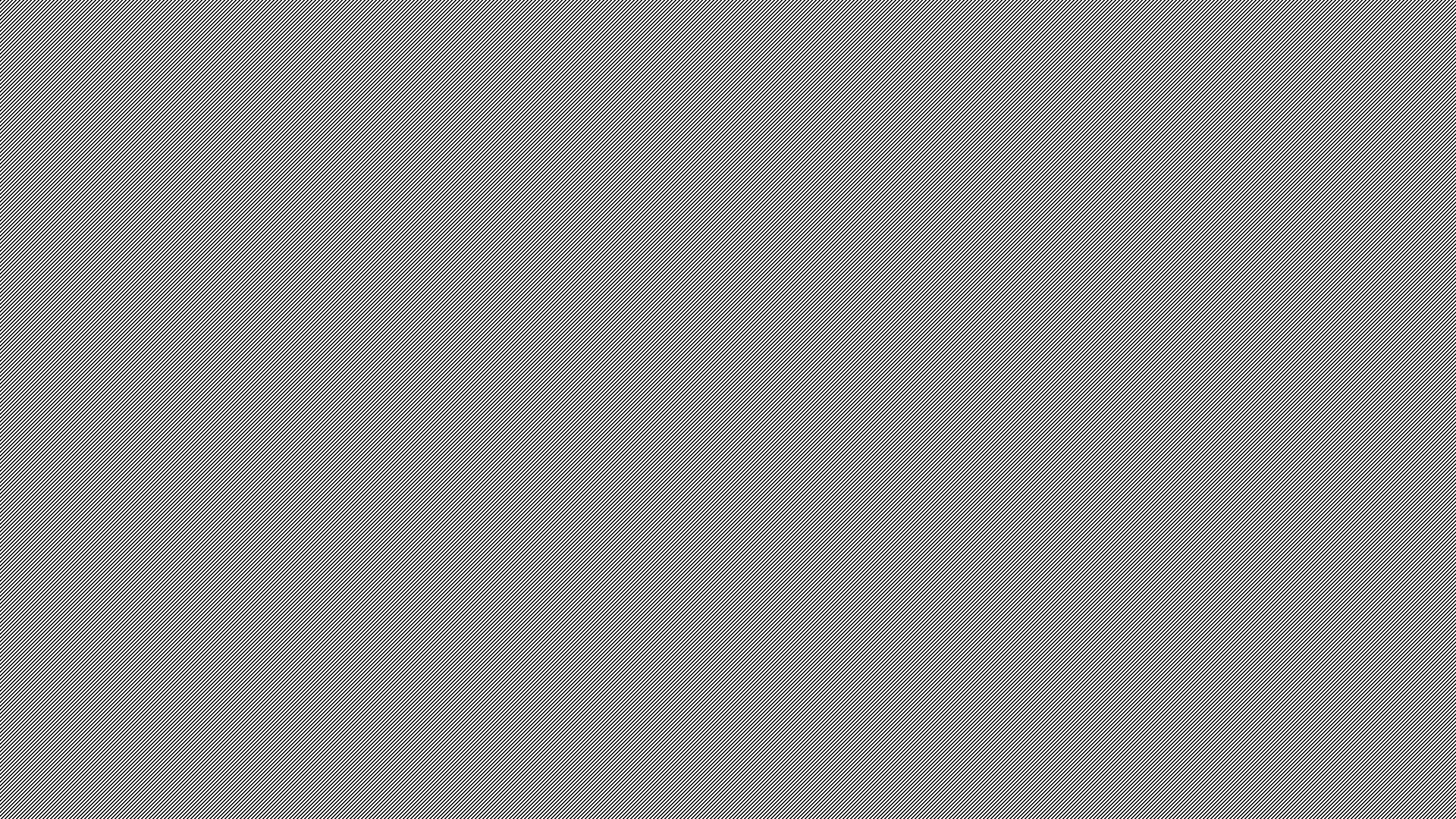 Example of costs for a reverse mortgage
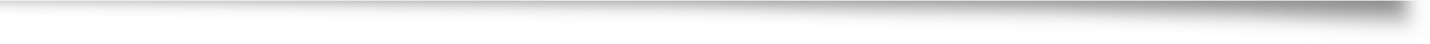 [Speaker Notes: If a borrower is not concerned with leaving the house to children or other heirs, is there any reason to be concerned about high initial costs and a growing mortgage debt?






Fred:
Marty, how do these upfront fees and costs affect the amount of the debt from the reverse mortgage loan over time?]
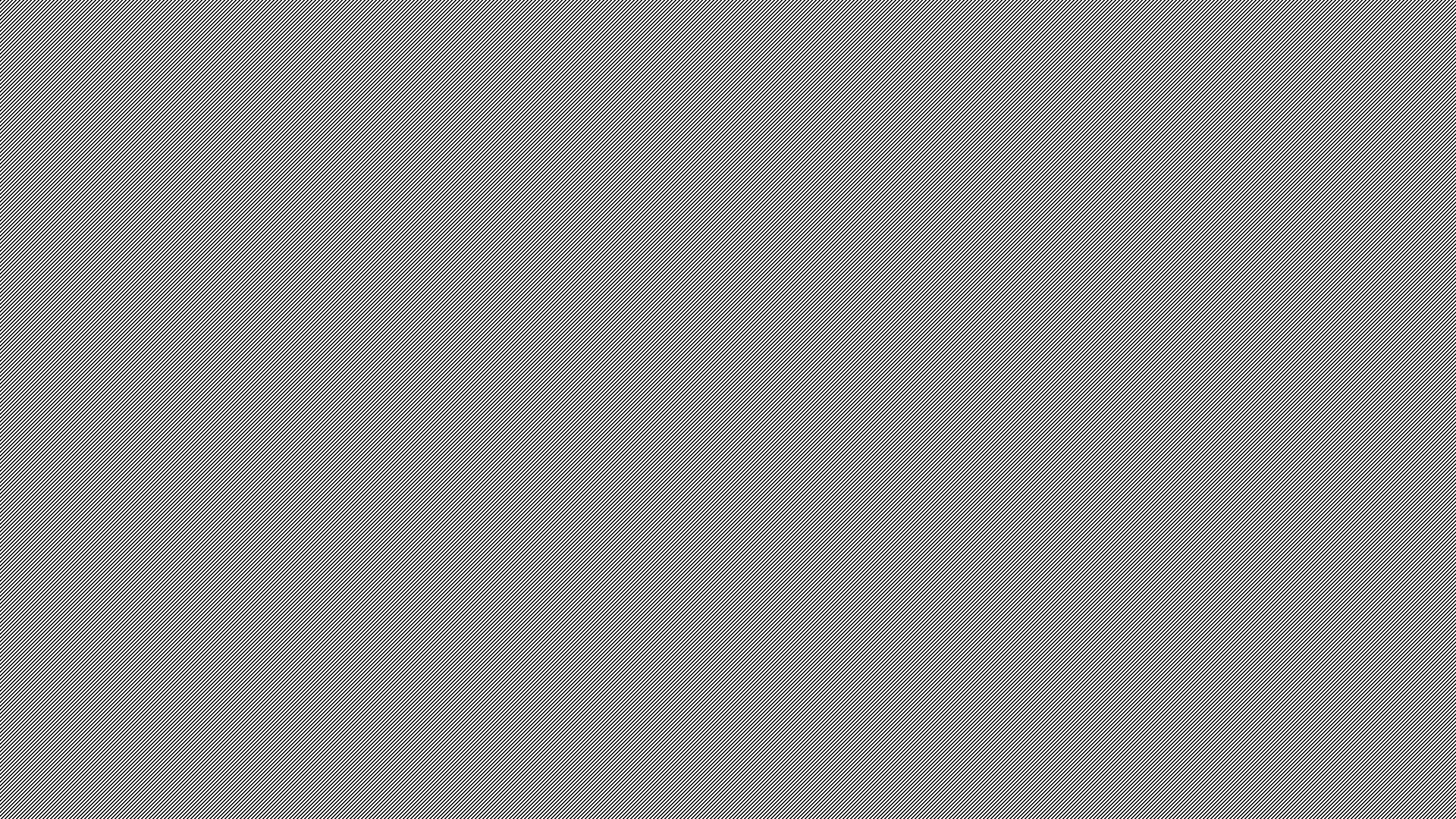 Reverse mortgage debt rises
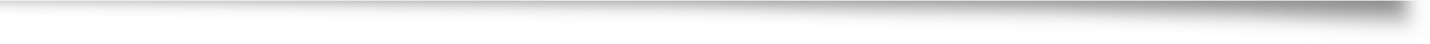 [Speaker Notes: How do the financing costs and interest on a reverse mortgage loan compare with other types of loans – standard mortgages that you have to make payments on, or credit card debt, for instance?






Marty:
Fred - We see that with a reverse mortgage, unlike a standard mortgage, the debt rises over time. However, the borrower doesn’t have to make payments on the mortgage, so how could the house be lost to foreclosure?]
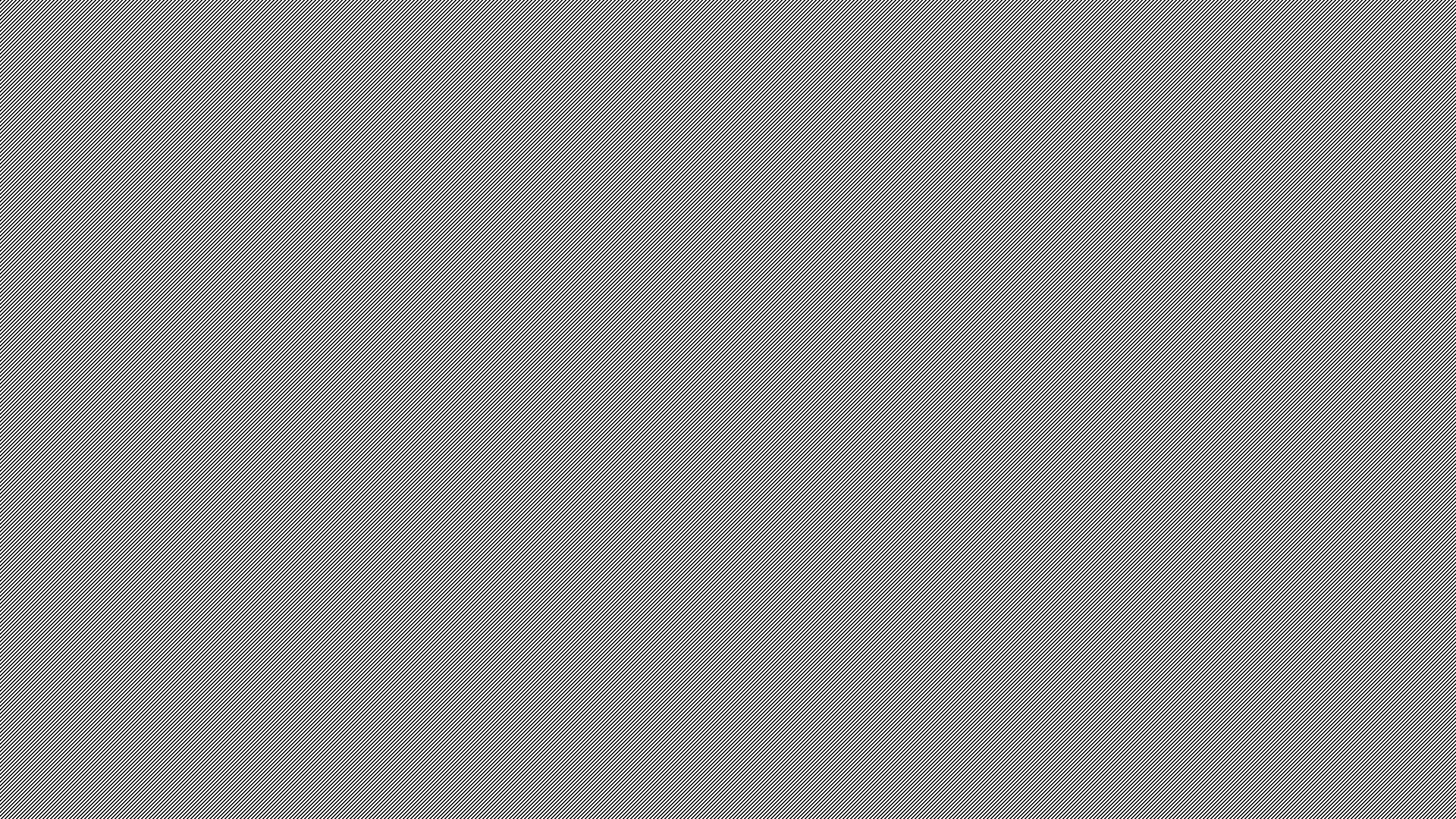 Risk 1: Taxes, insurance, repairs
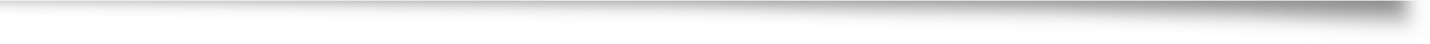 [Speaker Notes: Fred:
So that’s one way a house could be lost to foreclosure, with the reverse mortgage failing. Marty, are there other requirements for the borrower that could result in the losing the house before the borrower is ready to leave or sell?]
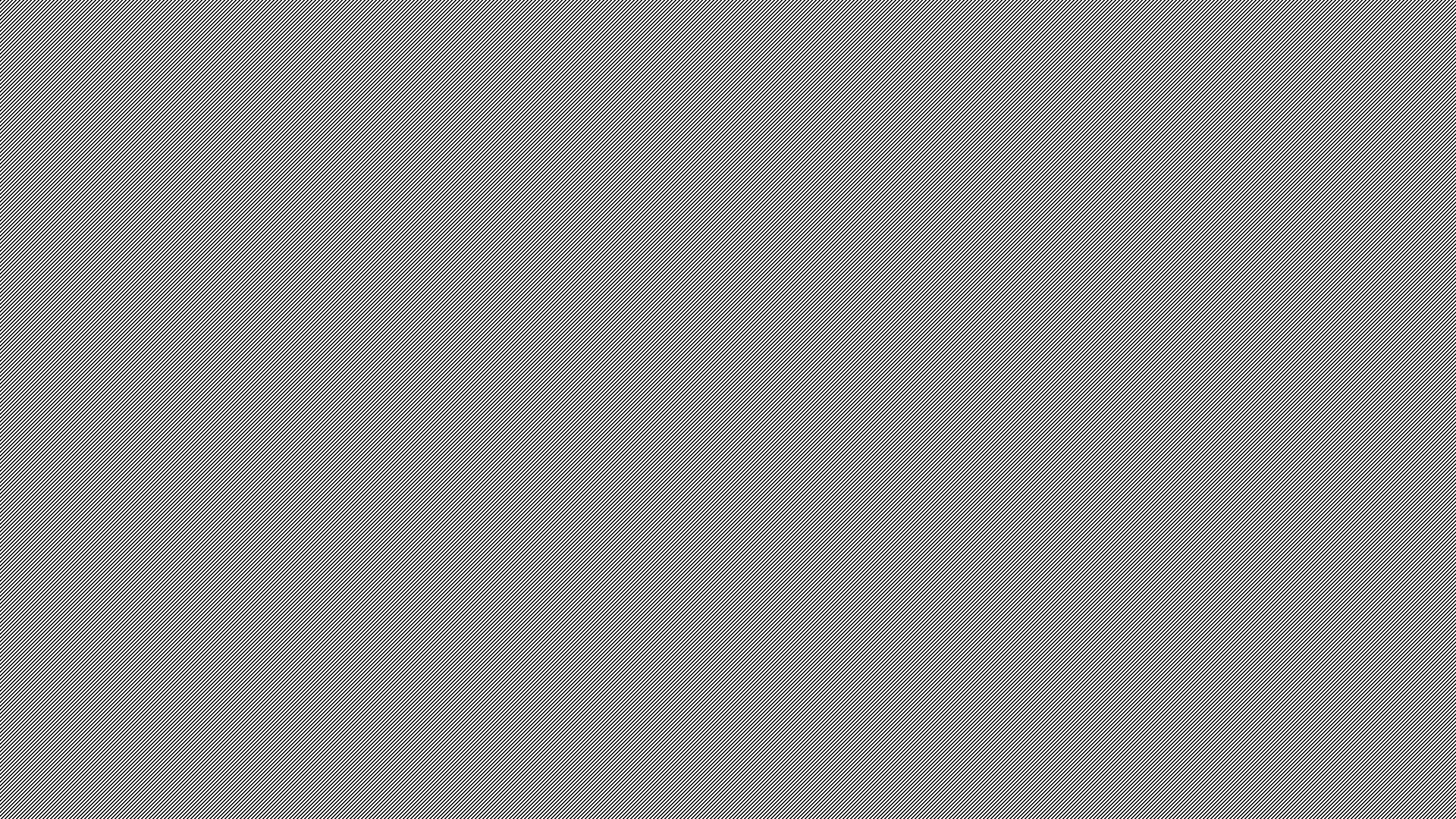 Risk 2: Borrower out of house
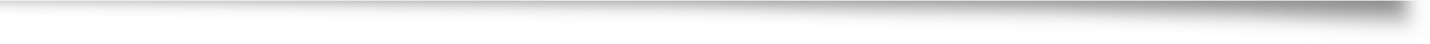 [Speaker Notes: So the borrower may default on the loan agreement by being out of the house too long, even if the borrower intends to come back. 
Eventually, the borrower will want or need to move out completely and sell, or will die. 

Marty:
Fred, what happens to the house and the reverse mortgage debt when the borrowers die or sell the house?]
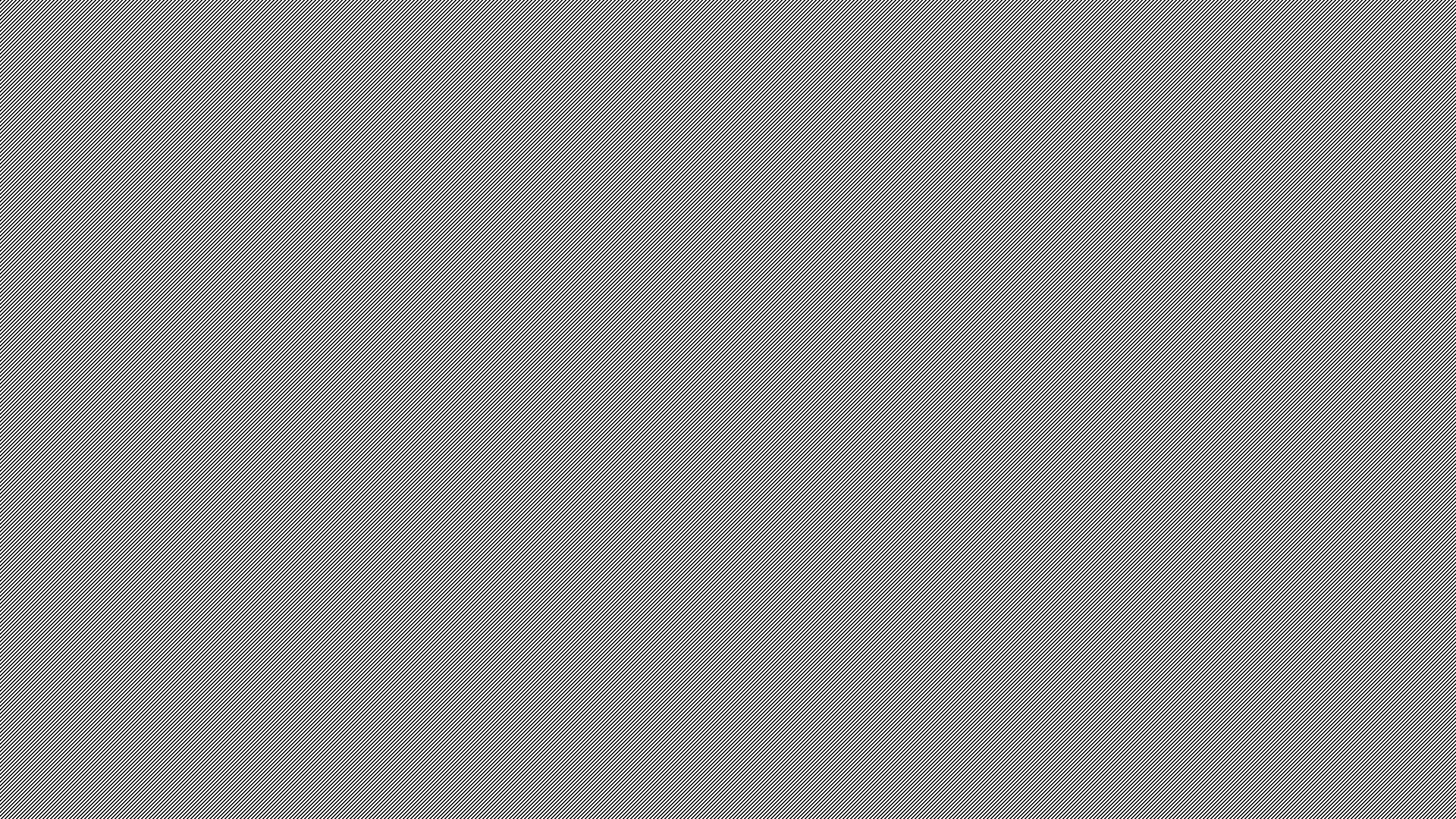 Risk 3: Heirs and relations may lose home
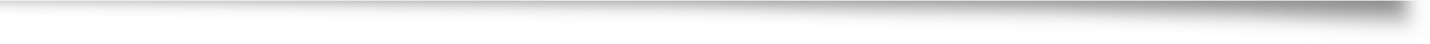 [Speaker Notes: So if the borrower dies, and the mortgage debt has risen over time to $350,000, but the house is only worth $300,000, what options do the borrowers kids have?

Non-borrower spouse example
Spouse married to borrower after signing of reverse mortgage example.


Fred:
So borrowers, and their families, need to be aware of the consequences for heirs and anyone else living in the house, and of the risks of premature loss of the house. Marty, is there anything else to be concerned about?]
Risk 4: Schemes financed by reverse mortgages
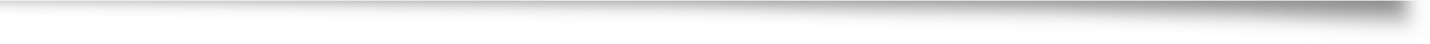 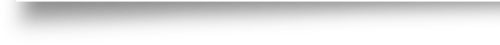 [Speaker Notes: Fred:
Marty, we’ve given our legal services plan participants a lot of information to absorb in one sitting. Can you sum up some of the considerations a homeowner should think about before taking out a reverse mortgage loan?]
Some takeaways on reverse mortgages
Reverse mortgages have benefits – money to borrower, no payments until house is sold, the use of house equity for needs.
Upfront costs can make reverse mortgage loan an expensive option.
Reverse mortgages carry risk to house, and should be used carefully.
Borrower should have a plan to cover property taxes, homeowner’s insurance and repairs for length of mortgage.
Homeowners should explore other options fully before committing to reverse mortgage.
Take advantage of nonprofit counseling, and have a Plan attorney review documents and answer questions before signing.
[Speaker Notes: Marty:
Fred, what are examples of some possible other options that older homeowners may have to address shortfalls of cash?]
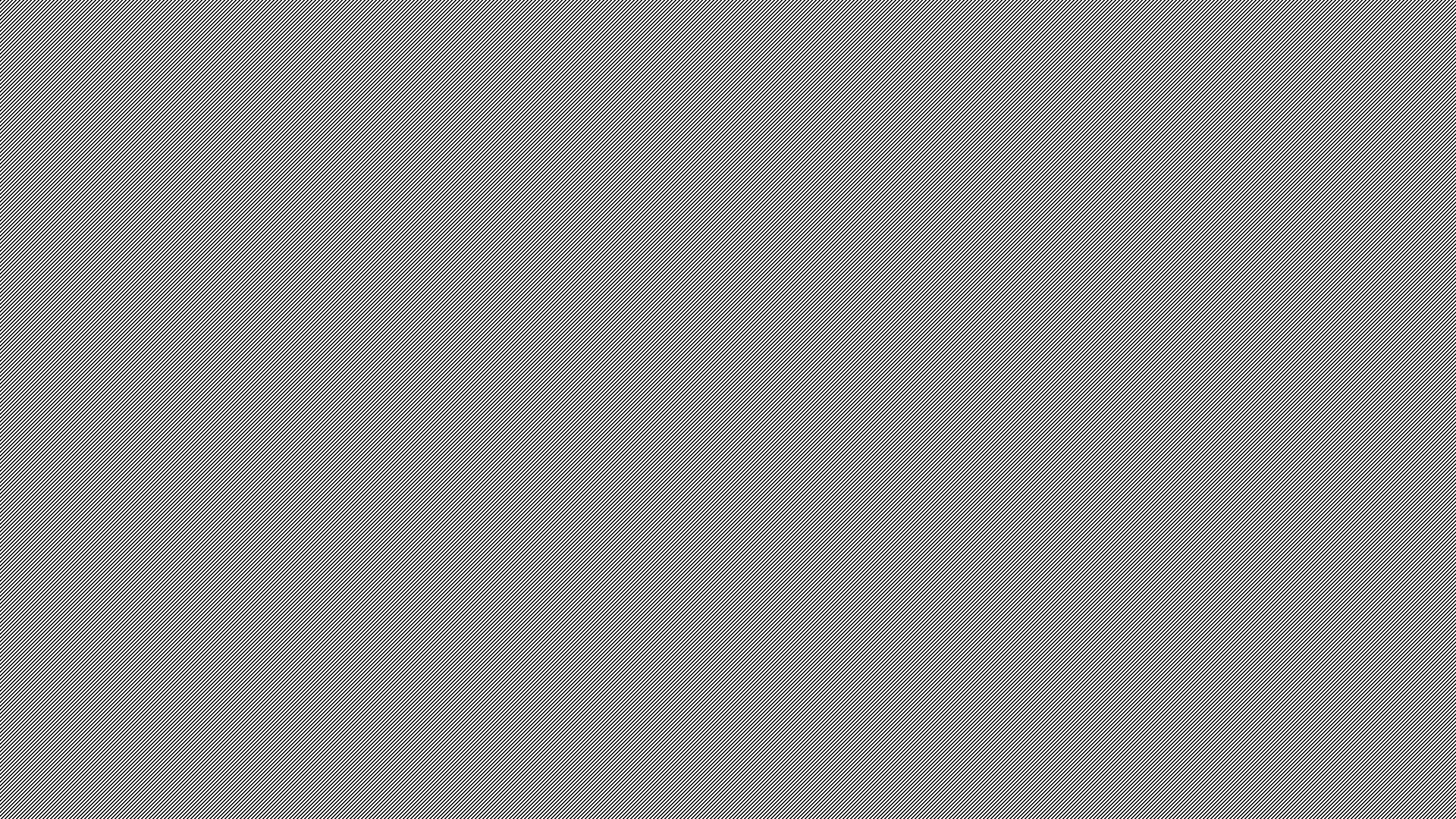 Other options to consider
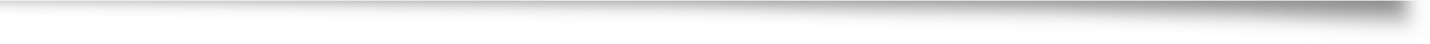 [Speaker Notes: Wait to use a reverse mortgage until you need it. Often it takes some time for retirees to see how their finances work out. Reverse mortgages are a one-time thing.

	Can a retiree on a fixed income still get a standard mortgage or a refi of a standard mortgage?







Fred:
Marty, if a homeowner does take out a reverse mortgage, what steps should be taken to protect the house and get the best outcome?]
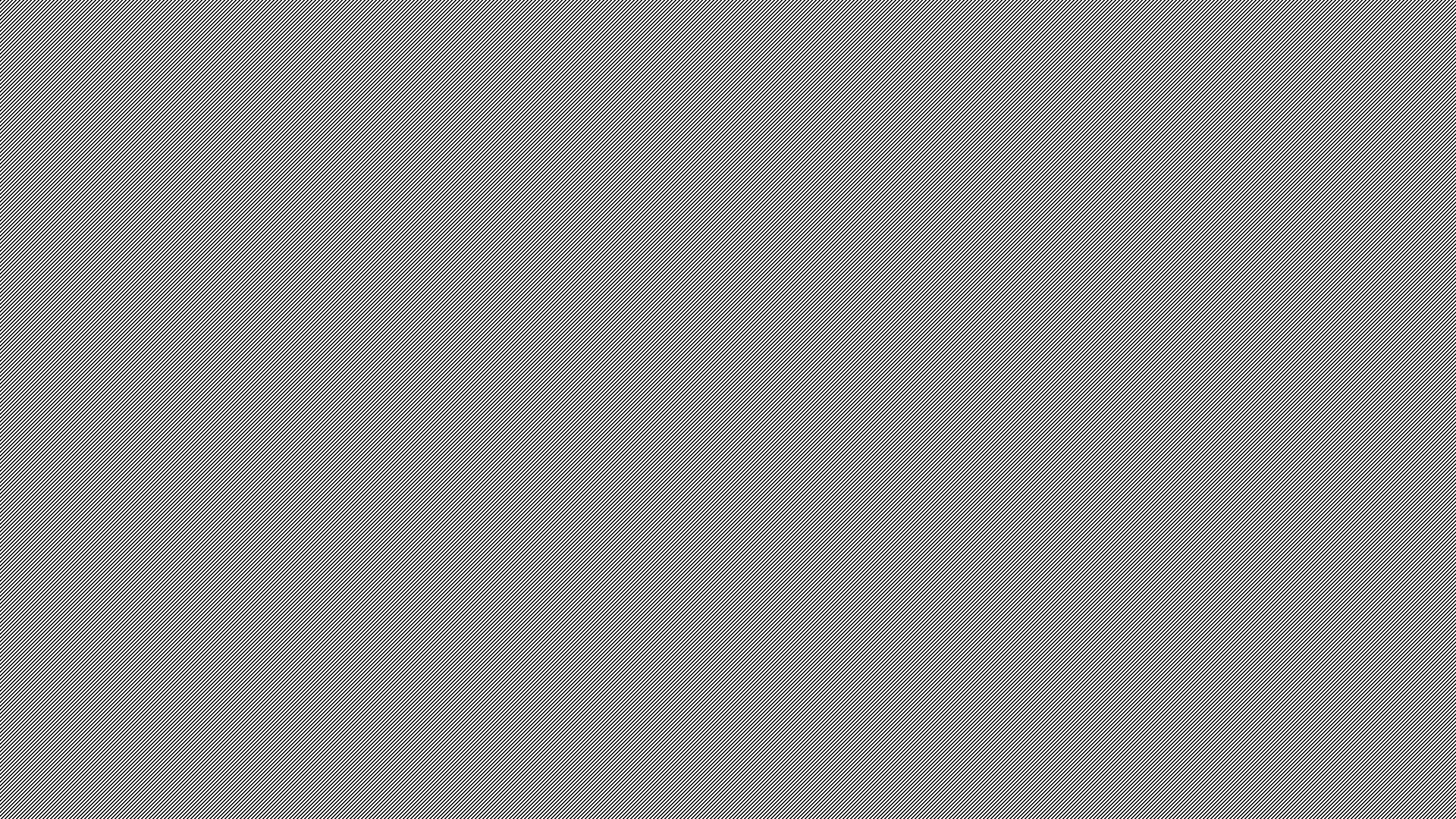 Protecting a reverse mortgage from foreclosure
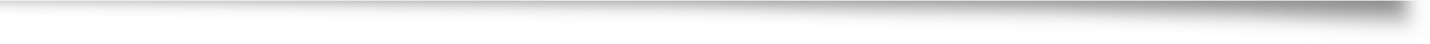 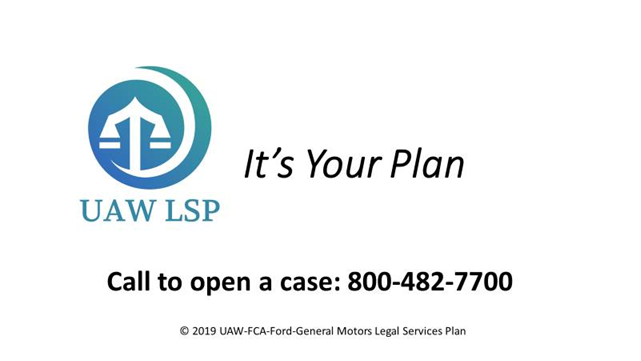 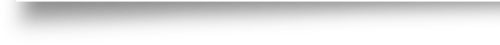 [Speaker Notes: Stay online for a few minutes to fill out our survey. It helps us immensely in creating useful webinars for our Plan participants.]